Семејни и шегобијни народни песни
КОЈ ПЕЕ, ЗЛО НЕ МИСЛИ
,,Пеењето ја зголемува самосвеста, самодовербата и способноста за комуникација со другите. 
   Тоа го намалува стресот, 
   ни дава утеха и ни 
   помага да го откриеме 
   нашиот идентитет
   и влијание во светот.“ 
            Кети Кет
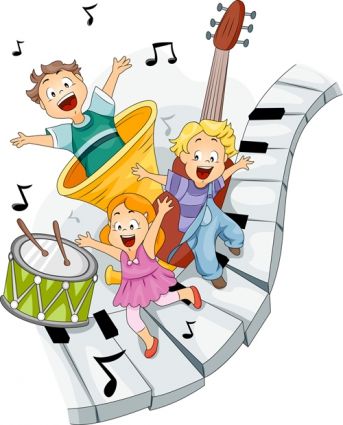 ДА СЕ ПОТСЕТИМЕ!
СЕТО ОНА ШТО ГО СОЗДАЛ НАРОДОТ И ШТО ПРЕТСТАВУВА НЕГОВО ТРАДИЦИОНАЛНО 
  ОБЕЛЕЖЈЕ  СЕ ВИКА 
   НАРОДНО ТВОРЕШТВО.
ПРЕКУ НАРОДНОТО 
  ТВОРЕШТВО НАРОДОТ ЈА 
  ПРЕТСТАВУВАЛ  СВОЈАТА 
 КУЛТУРА И ТРАДИЦИЈА.
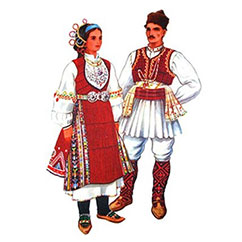 Семејни народни песни
ВО СЕМЕЈНИТЕ ПЕСНИ СЕ ПЕЕ ЗА ЖИВОТОТ НА СЕМЕЈСТВОТО И ОДНОСИТЕ ПОМЕЃУ ЧЛЕНОВИТЕ ВО СЕМЕЈСТВОТО.
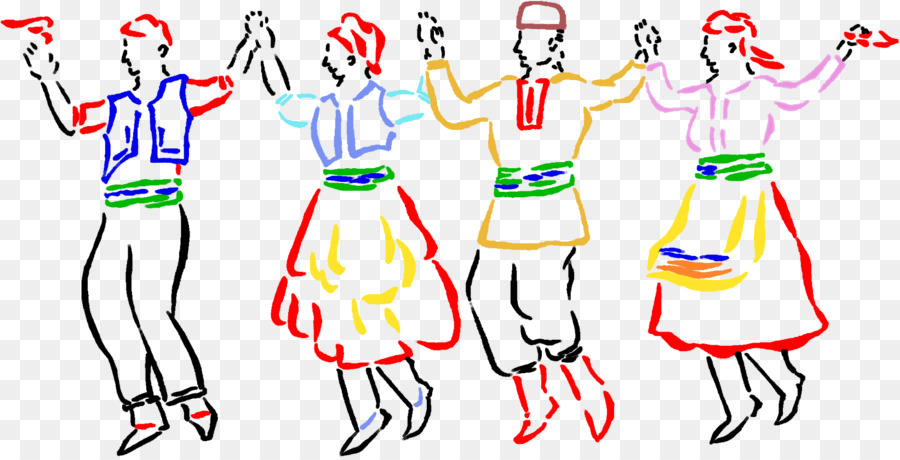 Семејни народни песни
ТУКА СПАЃААТ И ПЕСНИТЕ ШТО СЕ ПЕАТ ВО КРУГОТ НА СЕМЕЈСТВОТО.
      ,,Сестра кани брата на вечера
        Сестра кани брата на вечера
        Ајде ајде брате да вечераме’’.
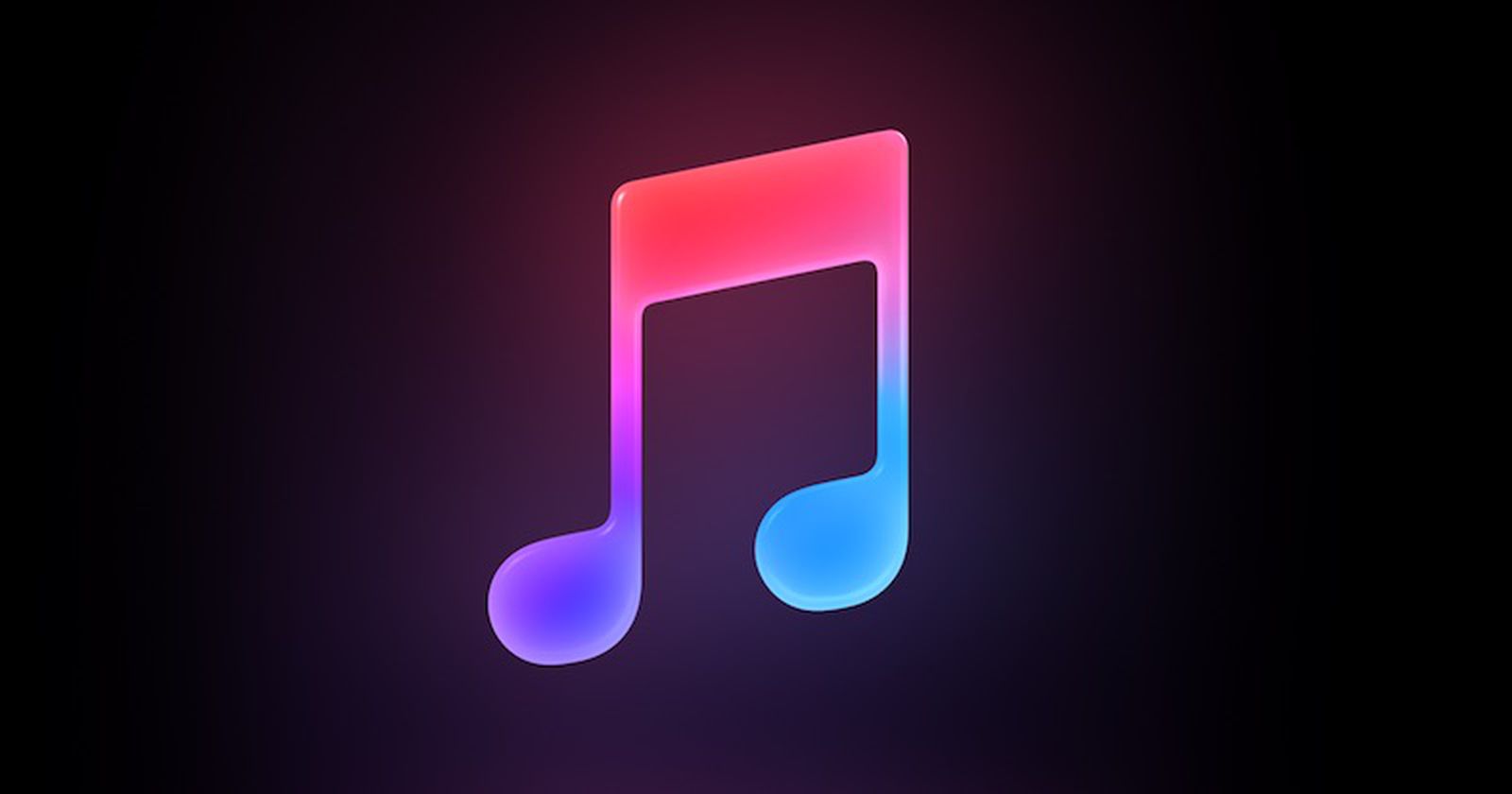 шегобијни народни песни
ШЕГОБИЈНИТЕ ПЕСНИ НАЈЧЕСТО СЕ ПЕЕЛЕ НА СЕДЕНКИ.

 ВО НИВ НА ШЕГОБИЕН НАЧИН СЕ ОПИШУВА НЕКОЈ НАСТАН ИЛИ ЛИЧНОСТ.
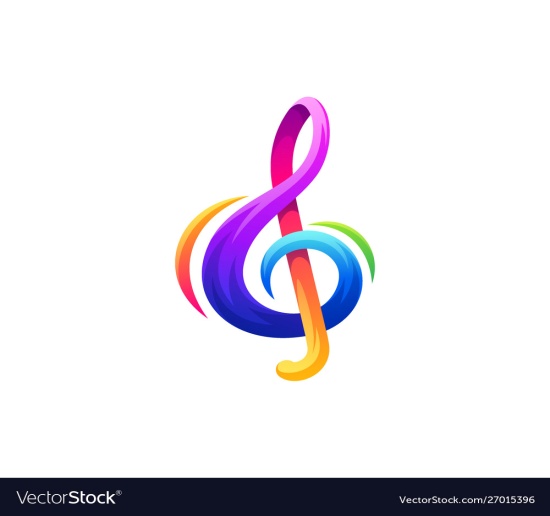 шегобијнА народнА песнА
,,Куќа имам на Пелистер’’
     Куќа имам на Пелистер, 
     аџанак, баџанак.
     Кој му стиска нека дојде, 
     аџанак, баџанак.
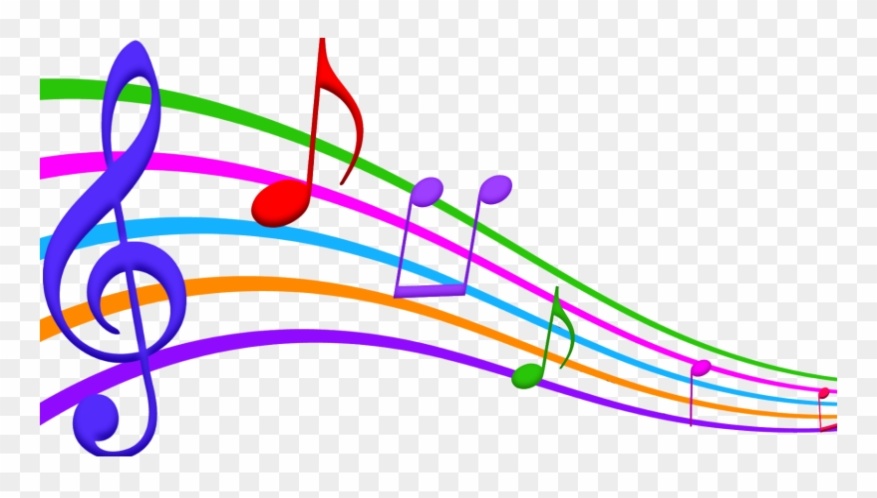